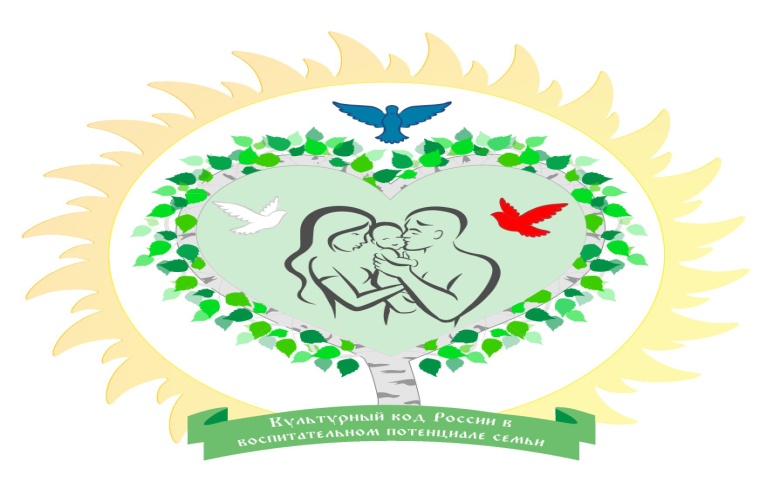 МБДОУ ДЕТСКИЙ САД №398 г. ЕкатеринбургСемейная сагаАвтор рецепта: Семья Арслановых: мама - София Даниловна, папа -Айнур Амурович, дочь – Арина, 2 года 5 месяцевПедагог: Коршунова Кристина АлександровнаНаименование рецепта: «Рецепт воспитания вежливого гражданина».
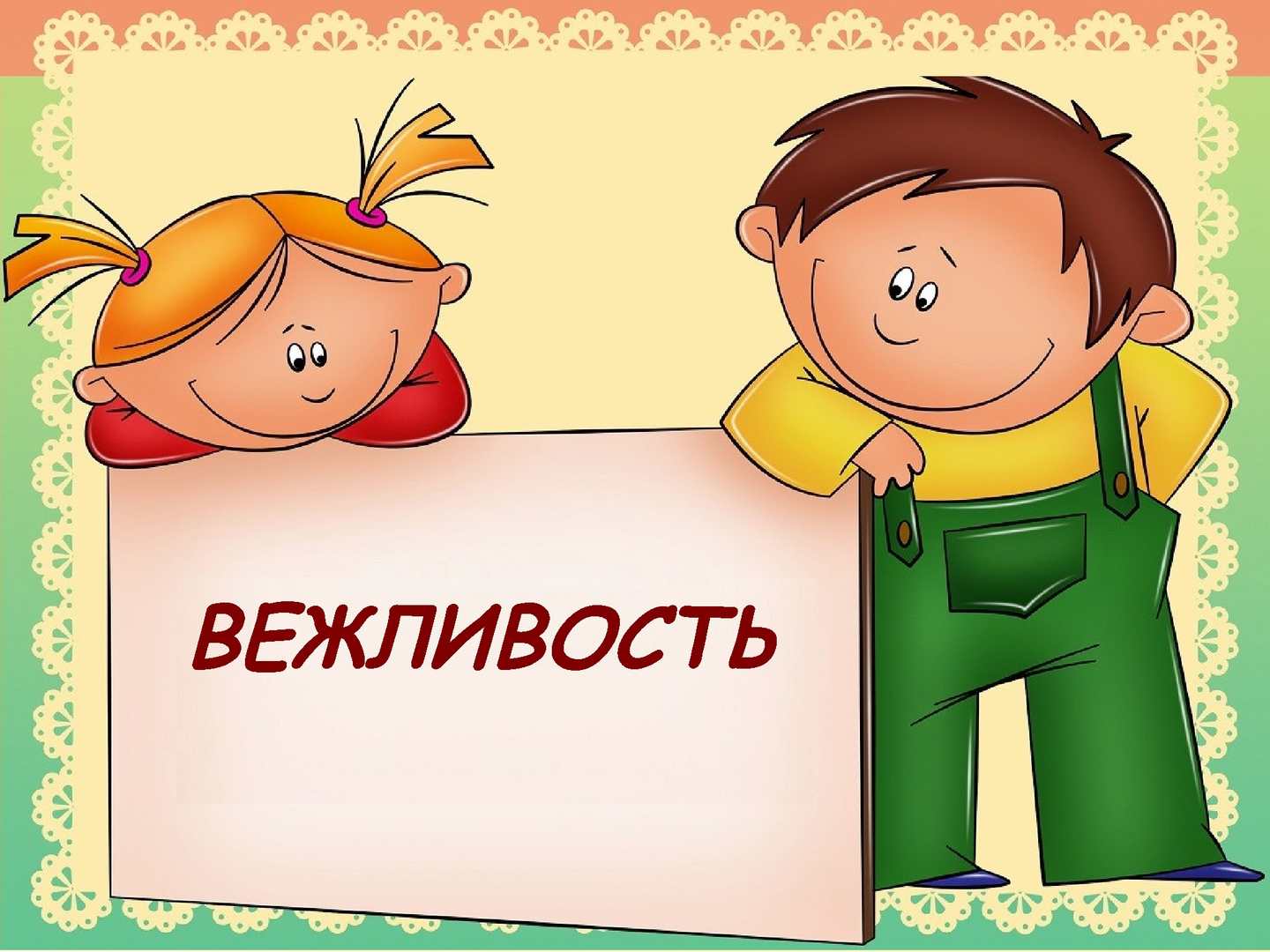 Рецепт воспитания вежливого гражданина
Каждый родитель мечтает, чтобы у него вырос вежливый ребенок. Ведь во взрослой жизни вежливому человеку гораздо проще добиться расположения окружающих, а значит, легче достичь успеха в выбранном деле.
Рецепт воспитания вежливого гражданина
Когда наша дочь Арина начала произносить первые слова, мы с мужем, естественно, начали задумываться над тем, как бы с раннего возраста приучить ребенка говорить вежливые фразы. 
Очень много статей и книг на тему воспитания ребёнка. Но именно обучению вежливости уделяется не так много внимания, на мой взгляд. Мы с мужем думали, что придётся очень сильно постараться, чтобы ребёнок научился самым простым словам "спасибо" и "пожалуйста". Часто обсуждали в каком возрасте больше уделять внимание дочери на вежливые слова и в каком контексте их лучше употреблять.
Рецепт воспитания вежливого гражданина
И как то раз дочь подошла ко мне и попросила достать ей из шкафа карандаши и листочек бумаги для рисования. Я достала ей всё, что она попросила и поставила на стол. Она громко сказала «спасибо» и принялась рисовать. Чему мы были приятно удивлены.  С этого момента она активно начала использовать в своей речи это волшебное слово.
Рецепт воспитания вежливого гражданина
Нам пришло осознание, что ребенок просто копирует нас. Каждый раз после еды папа благодарит маму за приготовленную еду. Каждую просьбу у нас в семье принято сопровождать словом «пожалуйста». Когда ребенок произносил вежливые слова, мы хвалили её и, конечно же, отвечали тем же. Благодарили ребёнка за любую помощь, с какой-либо просьбой без «пожалуйста» старались не обращаться к дочери и тд.
Рецепт воспитания вежливого гражданина
Практически с самого рождения малыш впитывает в себя все, что видит и слышит вокруг. В том числе, манера общения между мамой, папой, бабушкой, дедушкой становится для него в первые годы жизни эталоном поведения. 
Первые уроки вежливости малыш получает именно от близких людей. В первые годы жизни малыш пользуется вежливыми словами еще не вполне осознанно, а лишь подражая взрослым. И мы, сами этого не осознавая, подали нашей дочери хороший пример для подражания. Мы с мужем и дальше будем стараться обучать нашего ребенка лишь хорошим манерам и растить вежливым гражданином!